Муниципальное бюджетное дошкольное образовательное учреждениедетский сад № 12 «Белочка» Презентация на тему:
«Конусный театр»
Подготовила воспитатель: Мязина Н.А.
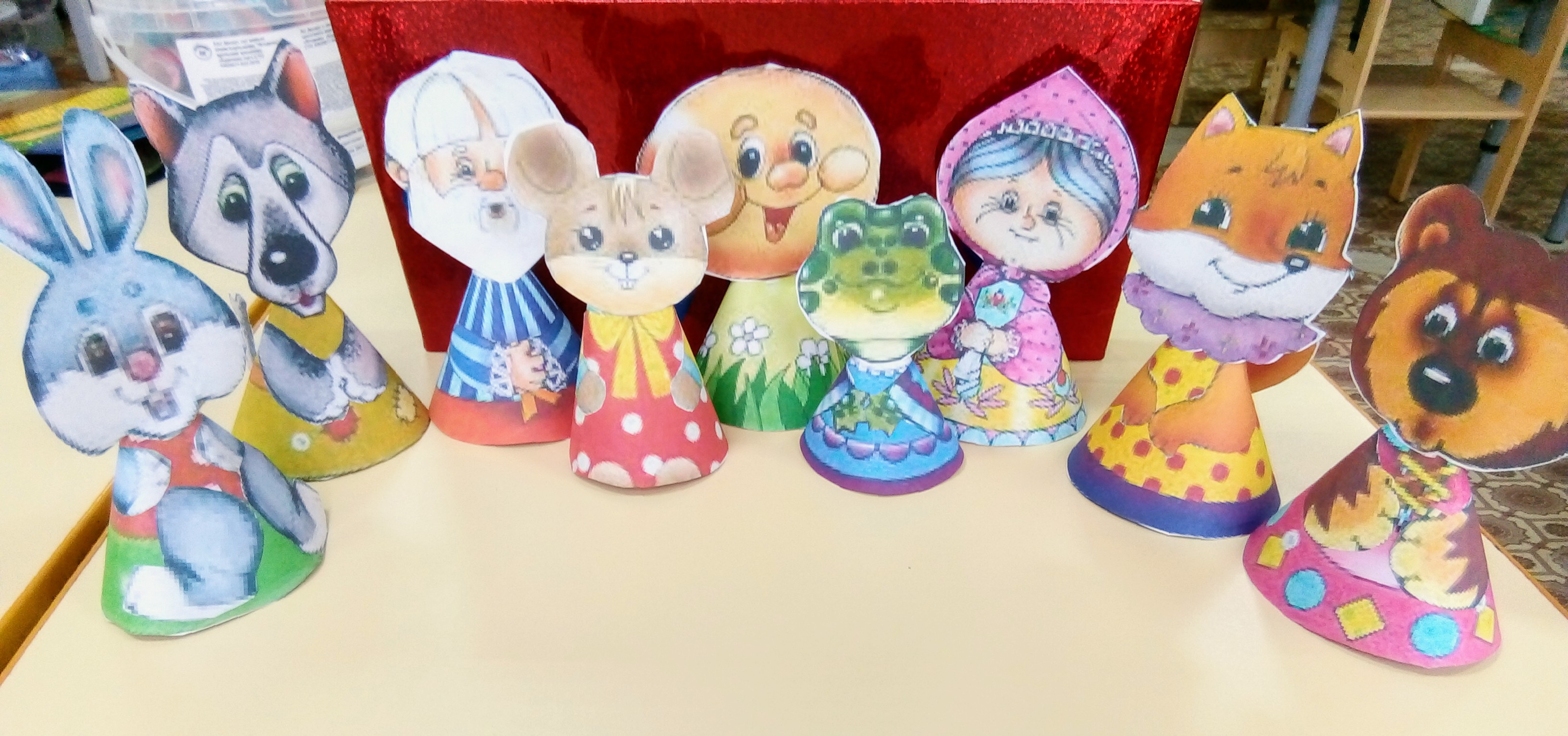 «Театр-это волшебный мир, он даёт уроки
красоты, морали и нравственности.
  А чем они богаче, тем успешнее идёт 
развитие духовного мира детей…»
Конусный театр-это простой и доступный всем возрастам детей театр.
Туловище кукол выполнено в виде конуса, к которому крепятся голова и руки куклы. Величина такой куклы может быть от 10 до 30 см.
Использование конусного театра
Конусный театр относиться к режиссёрским видам театрализованной деятельности.
Здесь «артистами» являются конусные куклы. А ребёнок, организуя           деятельность как «сценарист и режиссёр» Озвучивая героев и комментируя сюжет, он использует разные средства выразительности.
Центр театрализованной деятельности постоянно должен пополняться новыми атрибутами.
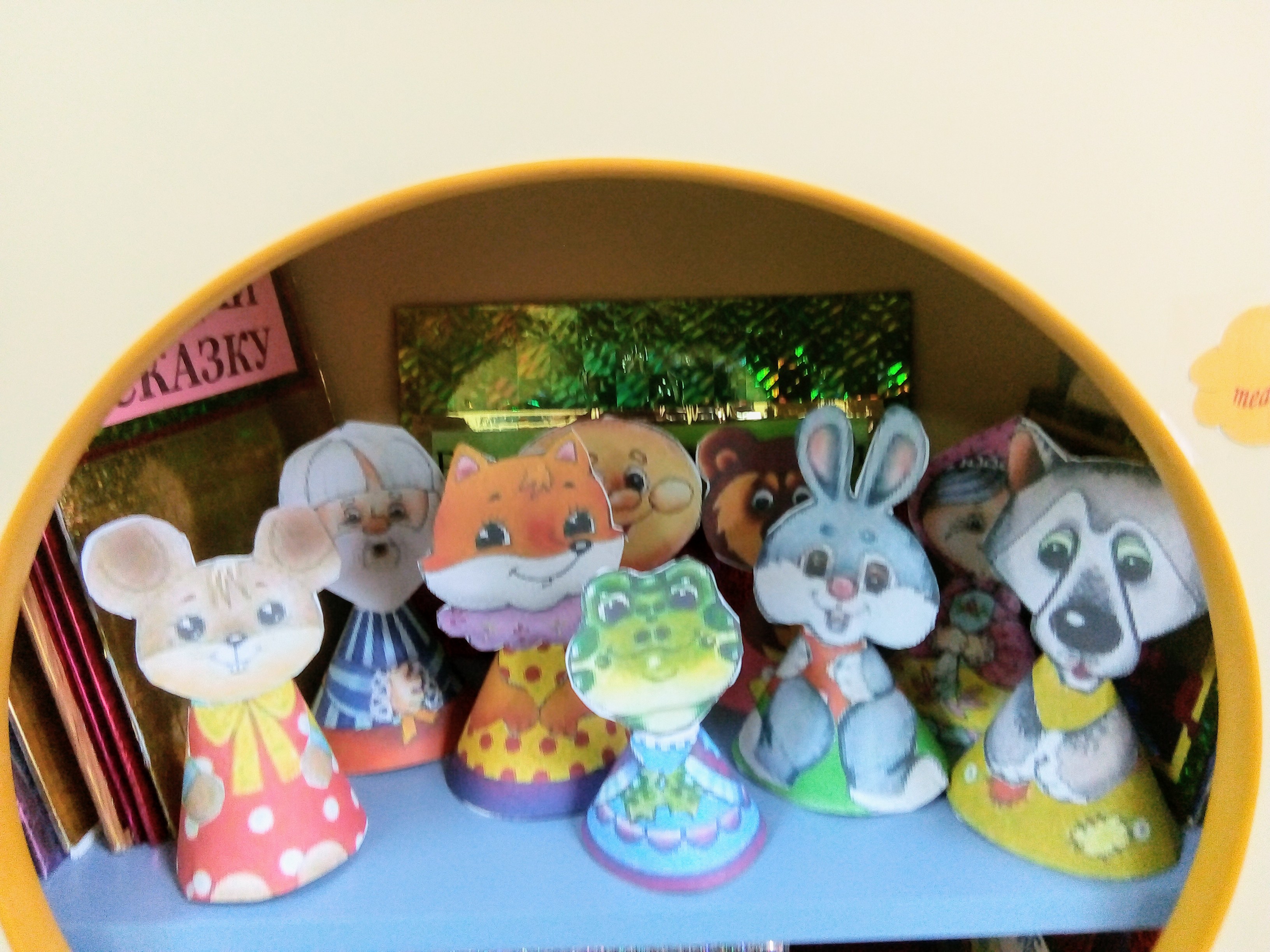 Дети с удовольствием приняли участие в изготовлении конусного театра. С участием этих кукол, дети разыгрывают сюжеты знакомых сказок.
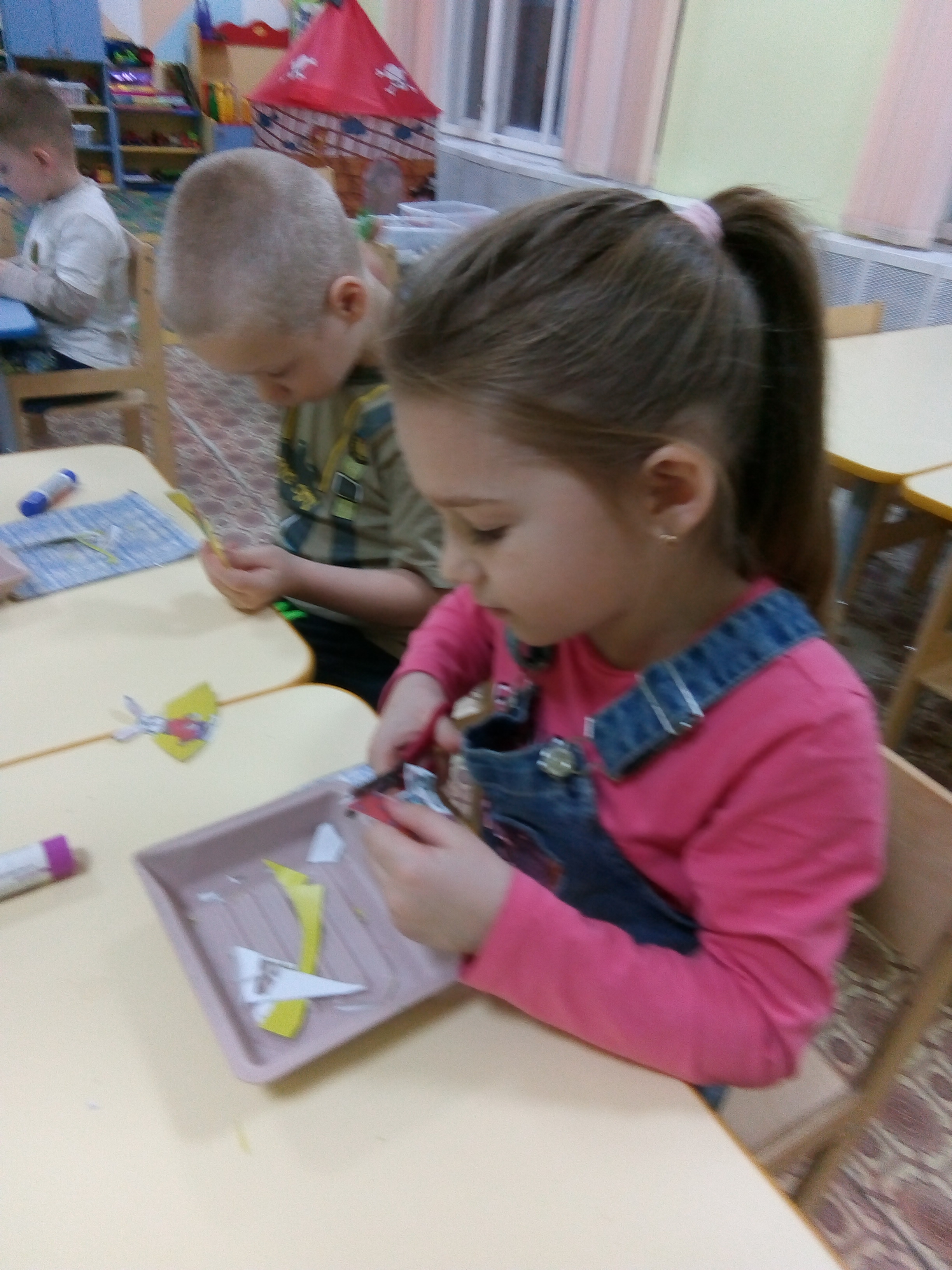 Спасибо за внимание.
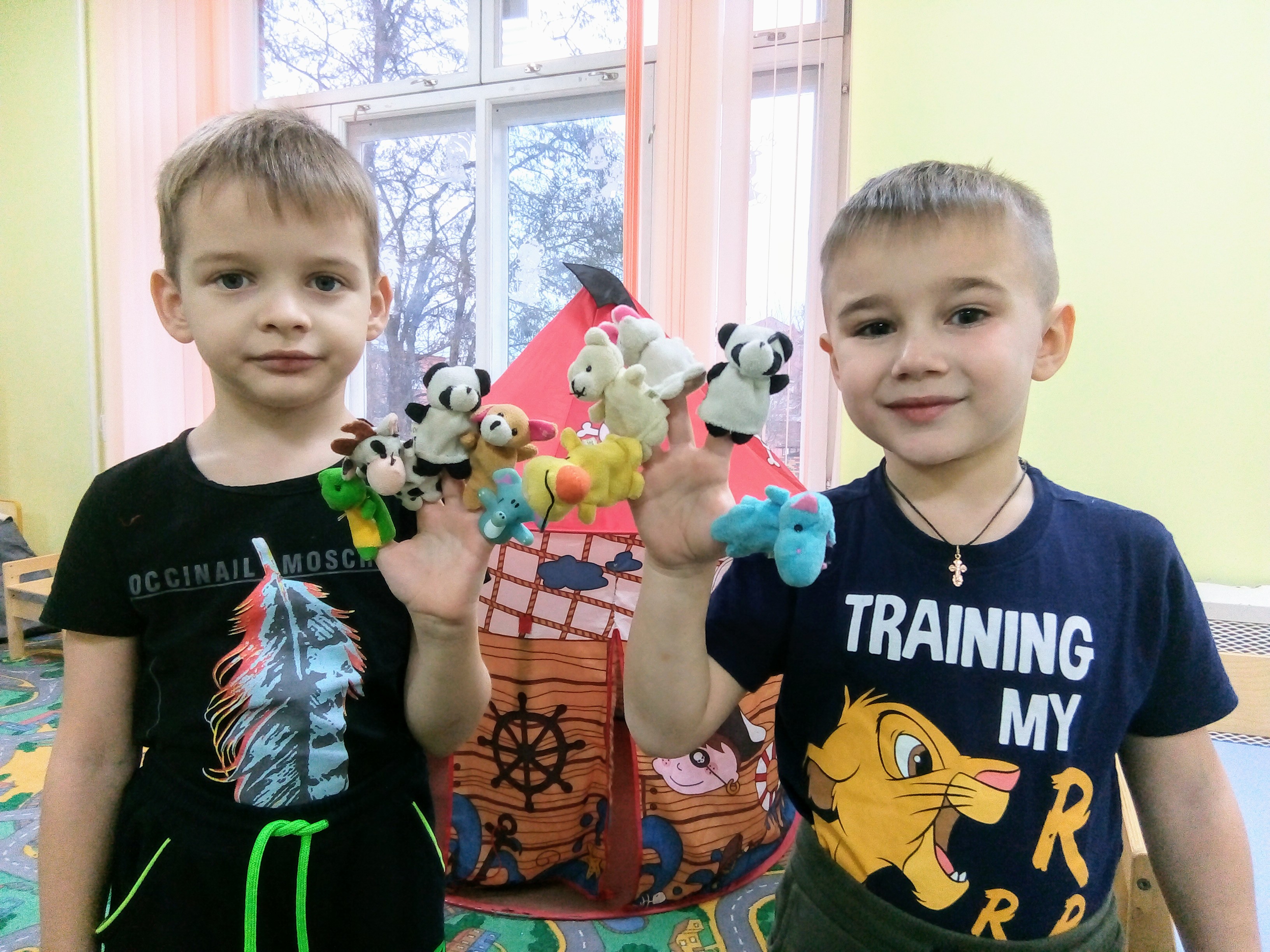